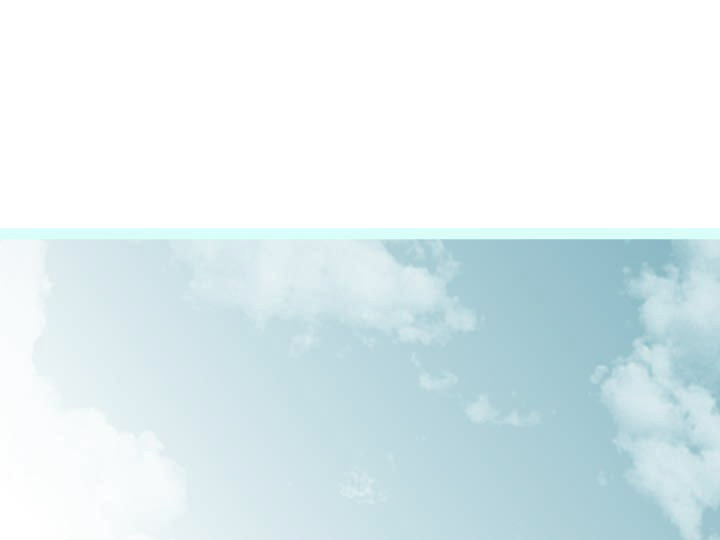 Question 3: Where would you expect to see the thunderstorms in the Himawari-8 satellite image?
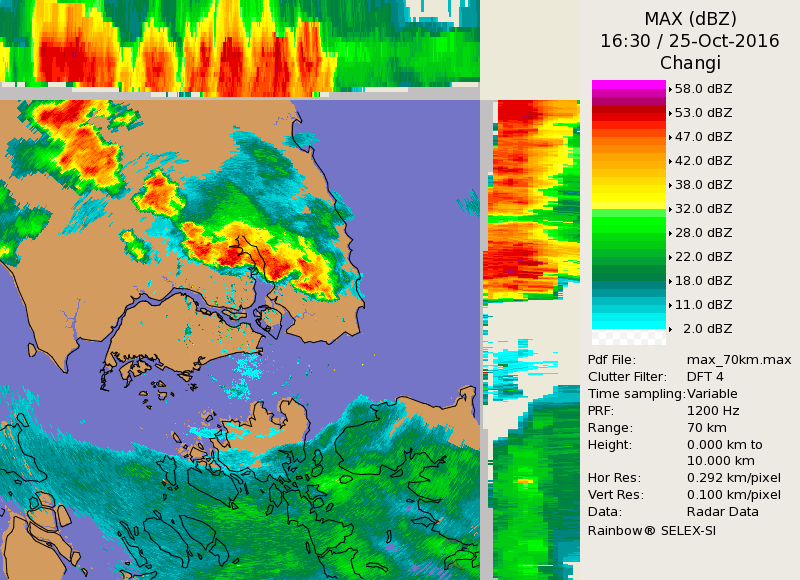 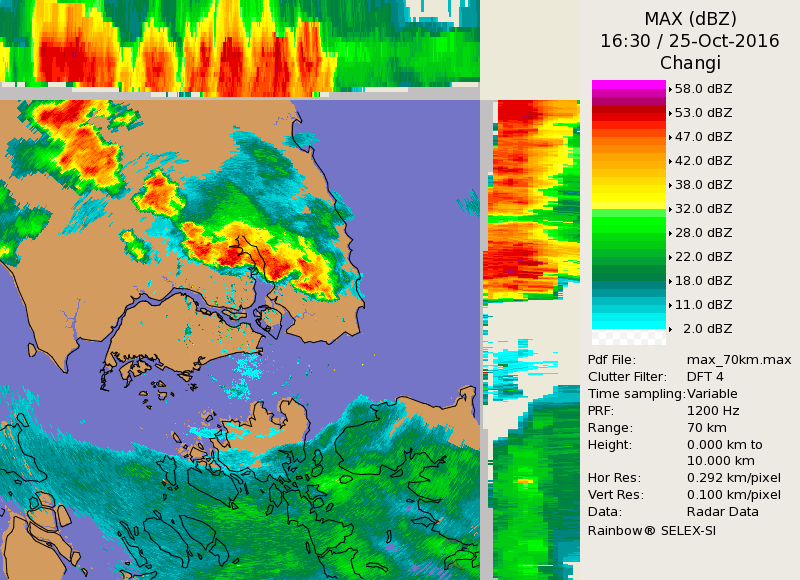 B
A
Malaya
C
Singapore
D
Thunderstorms over southern Malaya, 25 October 2016
images courtesy Songhan Wong NEA Singapore